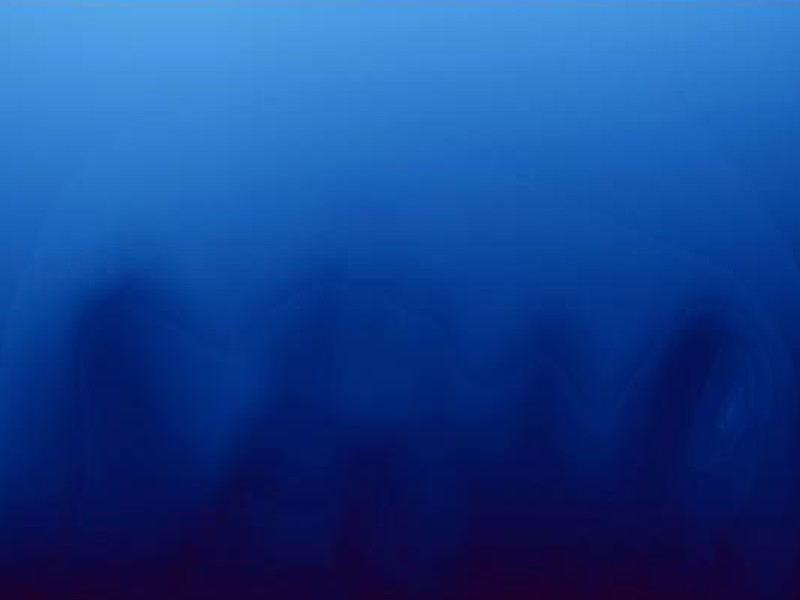 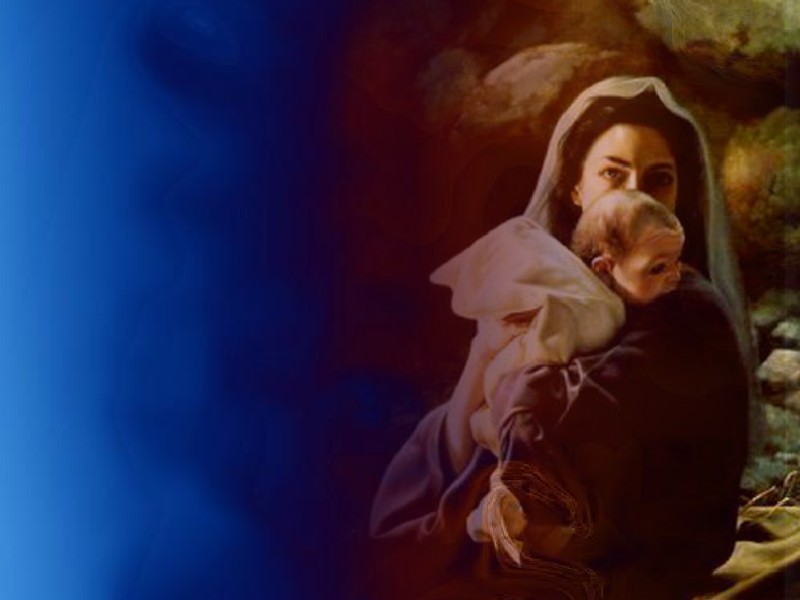 Marijo, jesi li znala?
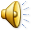 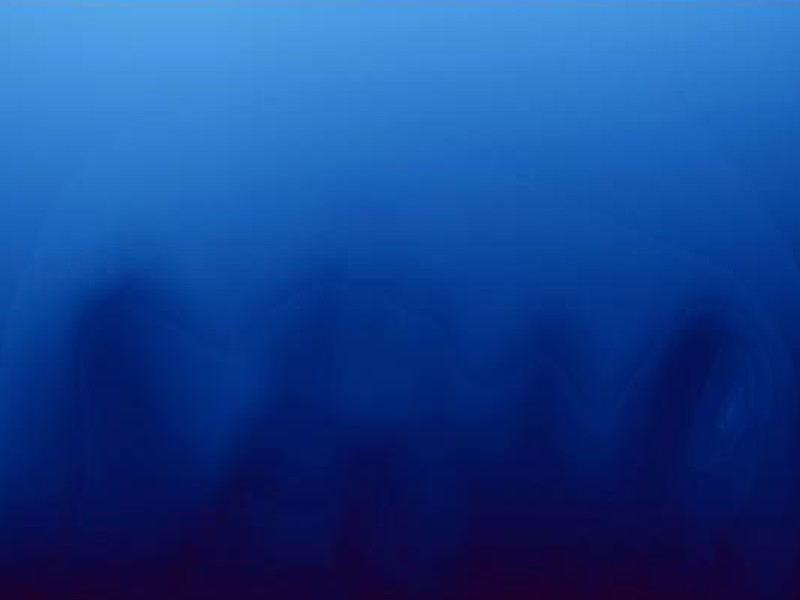 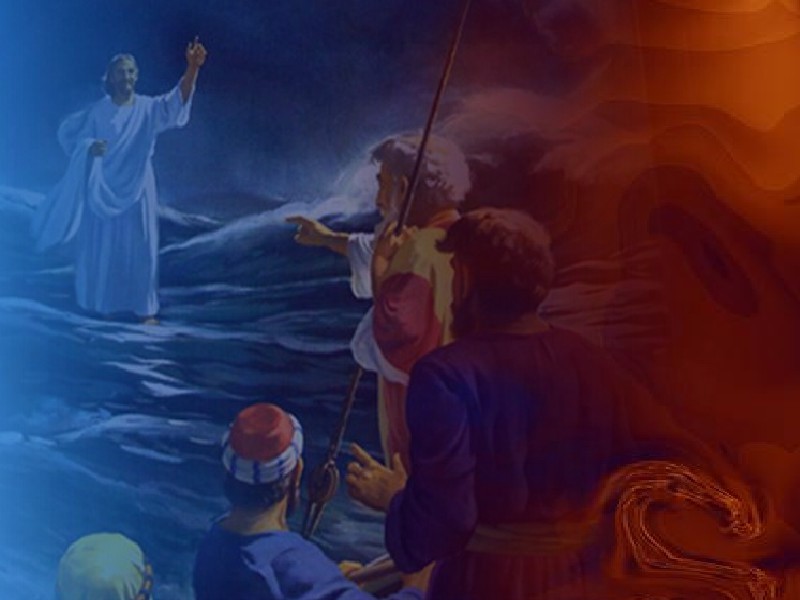 Marijo, jesi li znala da će tvoj sinčić jednoga dana hodati po vodi?
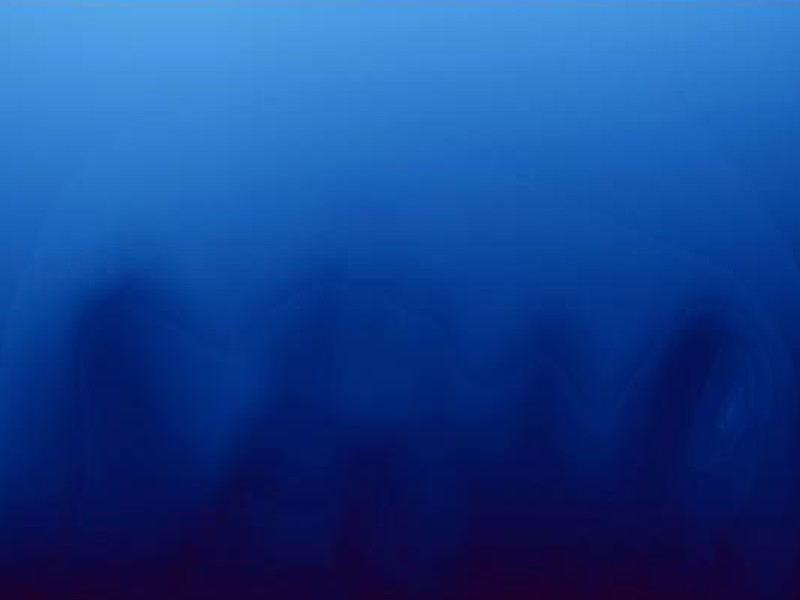 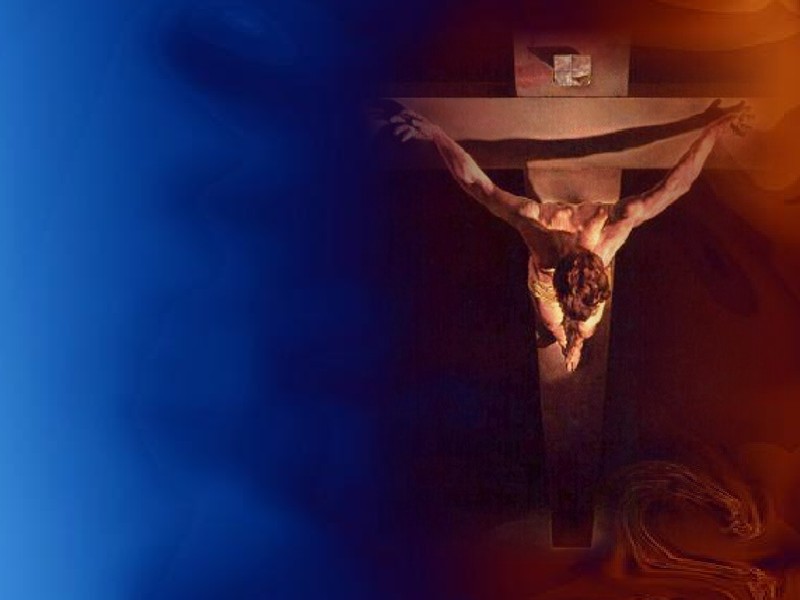 Marijo, jesi li znala da će tvoj sinčić spasiti naše sinove i kćeri?
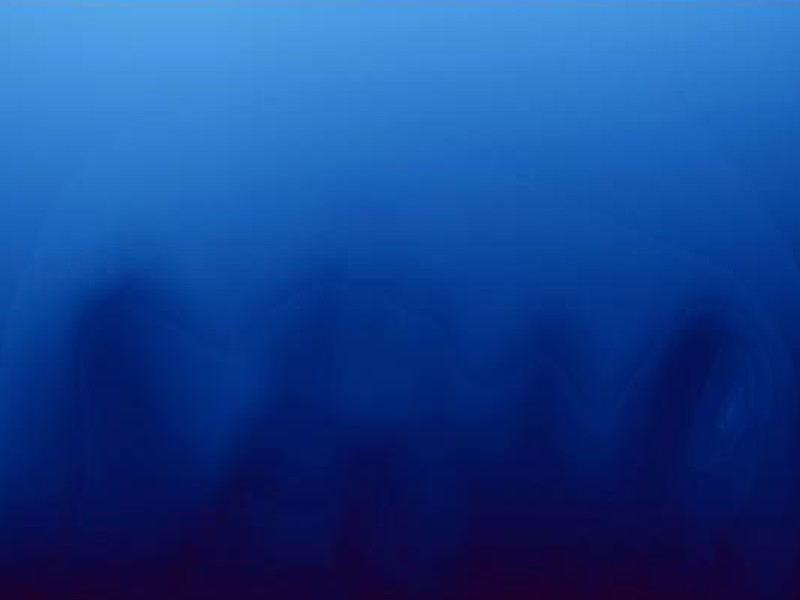 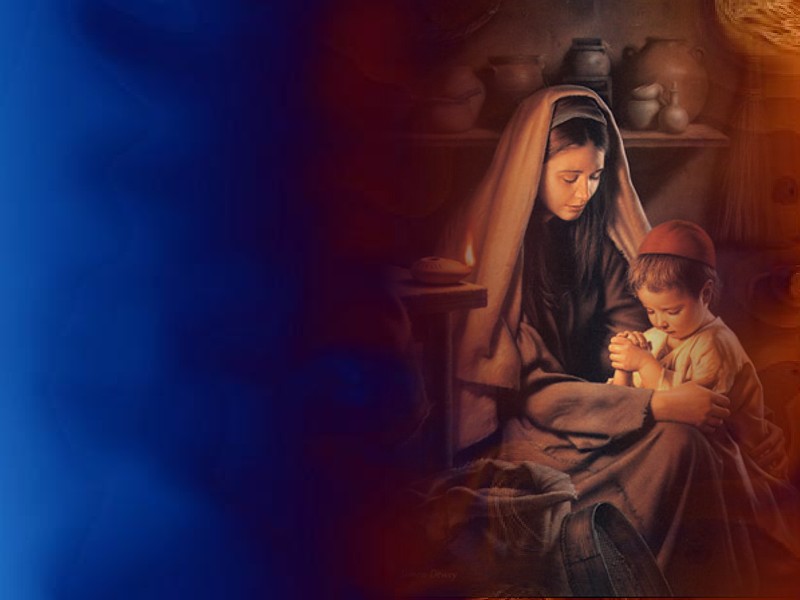 Jesi li znala da je tvoj sinčić došao učiniti te novom?
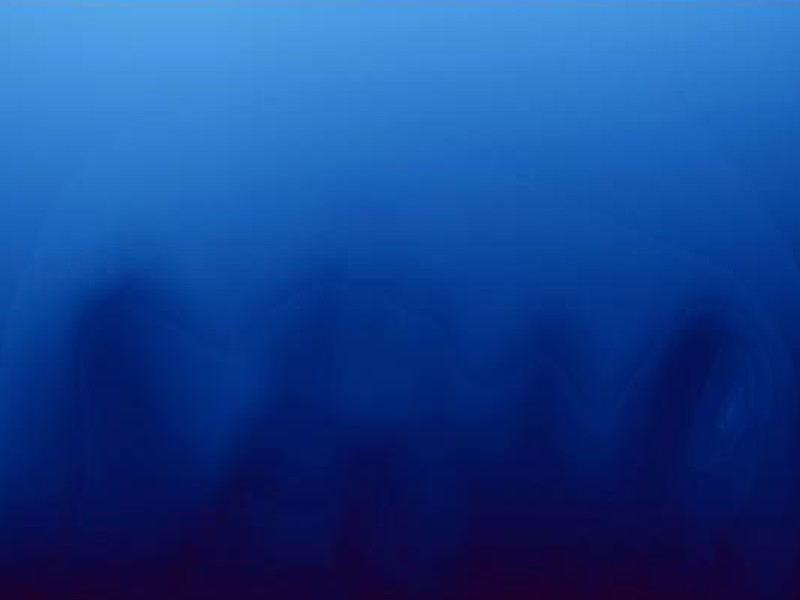 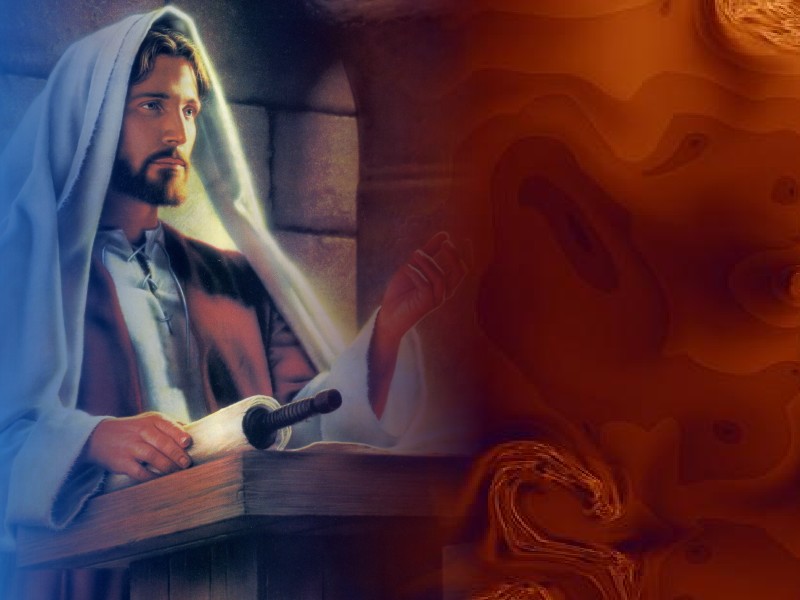 Ovo dijete koje si ti porodila uskoro će tebe spasiti.
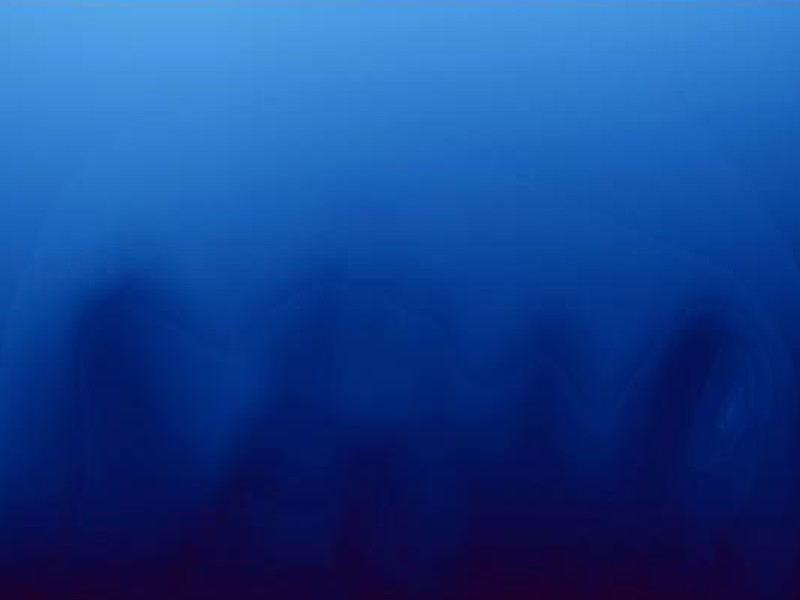 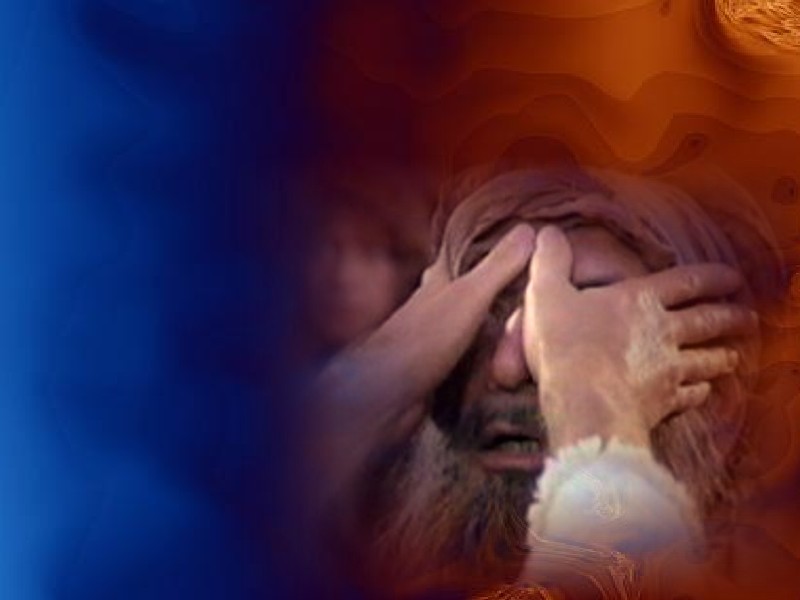 Marijo, jesi li znala da će tvoj sinčić dati vid slijepcu?
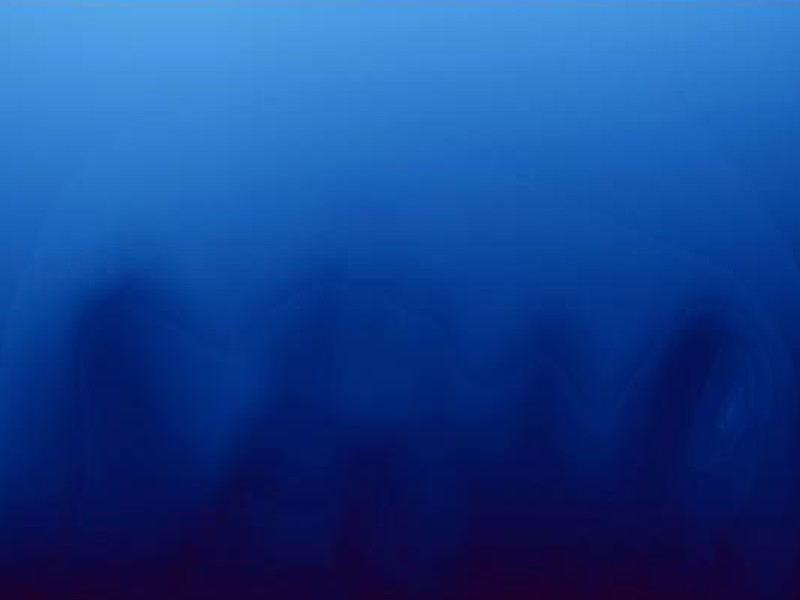 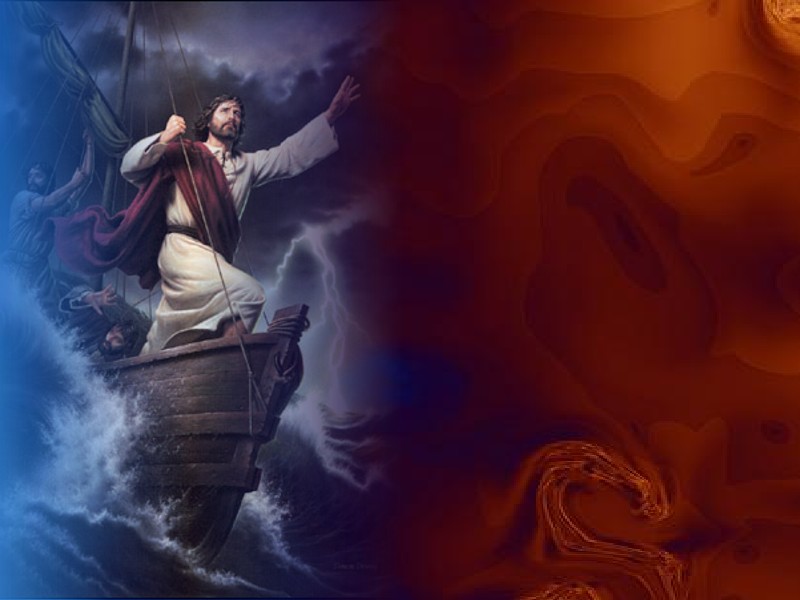 Marijo, jesi li znala da  će tvoj sinčić utišati oluju svojim rukama?
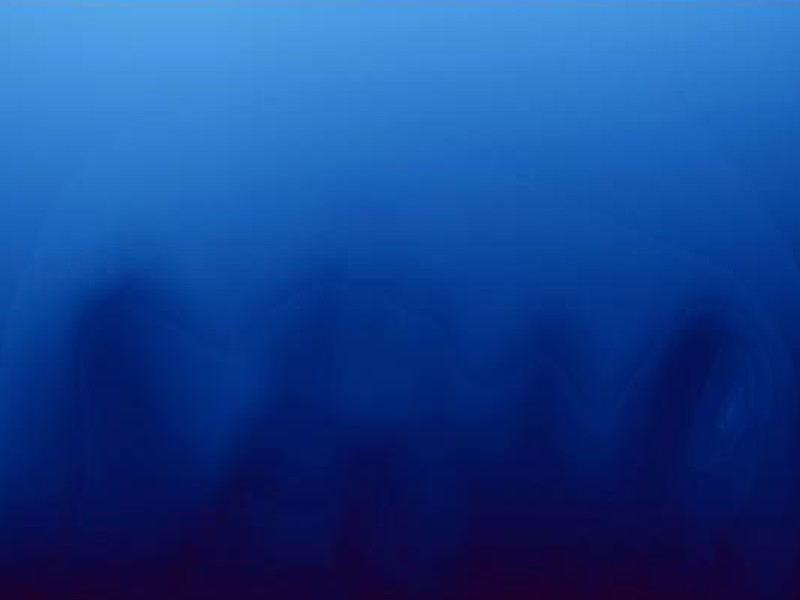 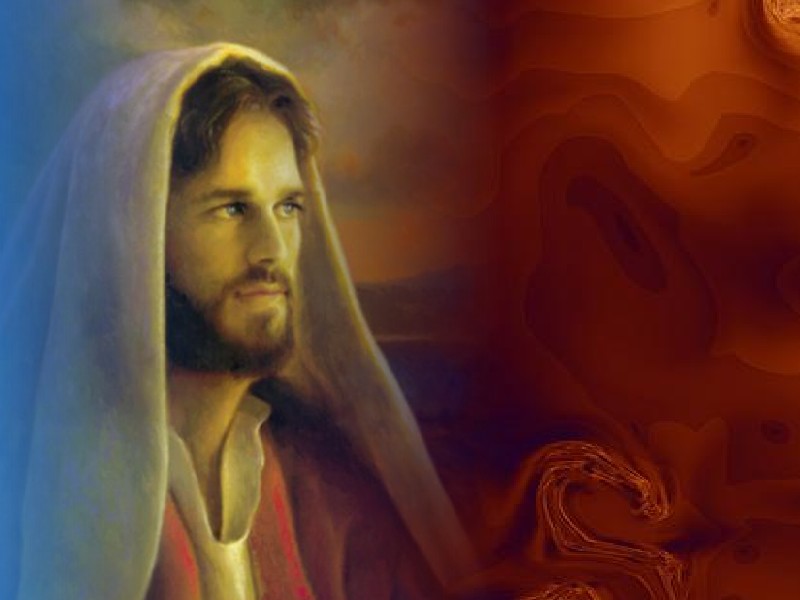 Jesi li znala da je tvoj sinčić hodio onuda kuda anđeli gaze?
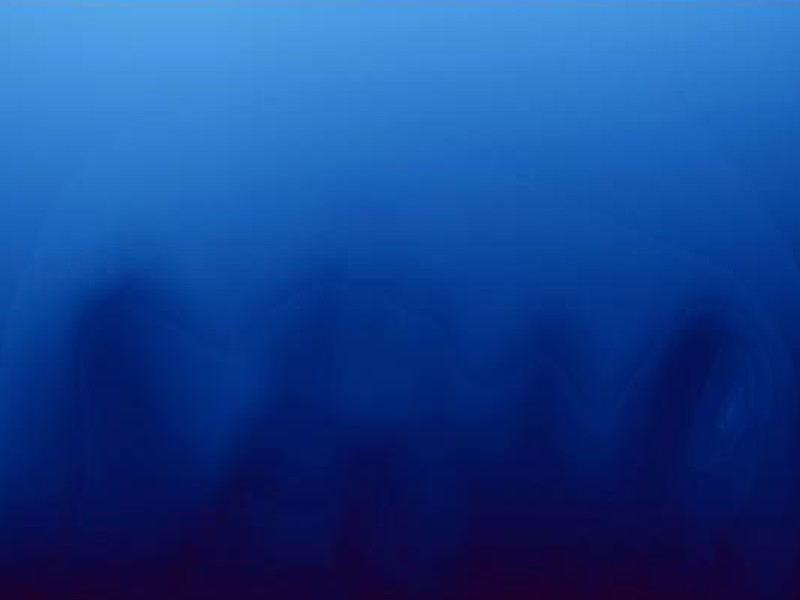 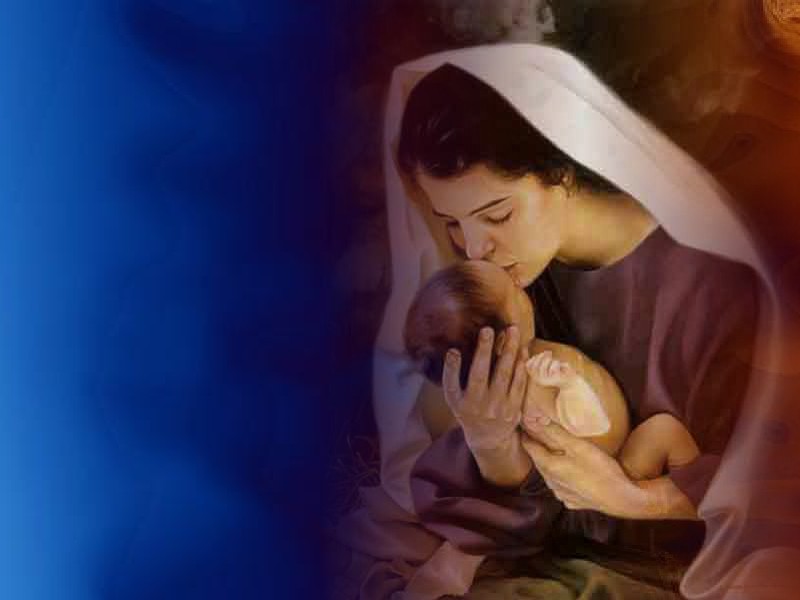 Kada si ljubila svoju malu bebu ti ljubila si lice Boga.
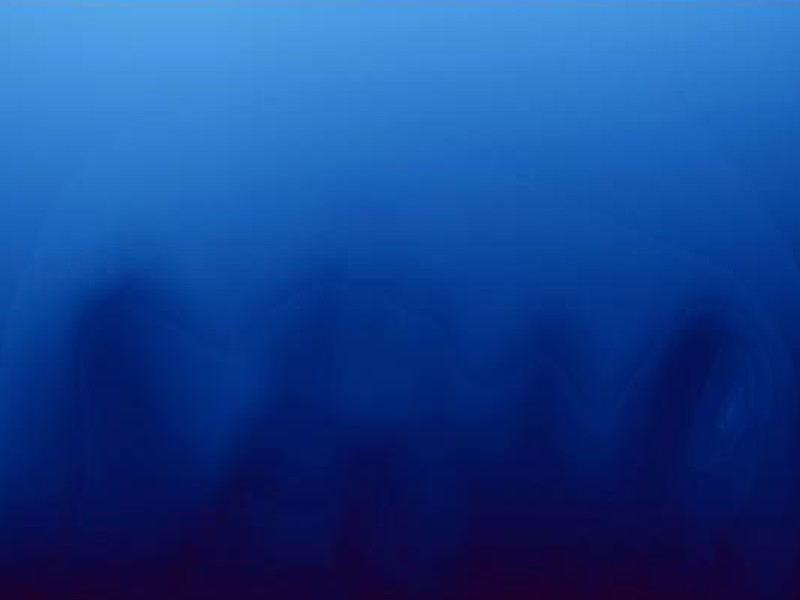 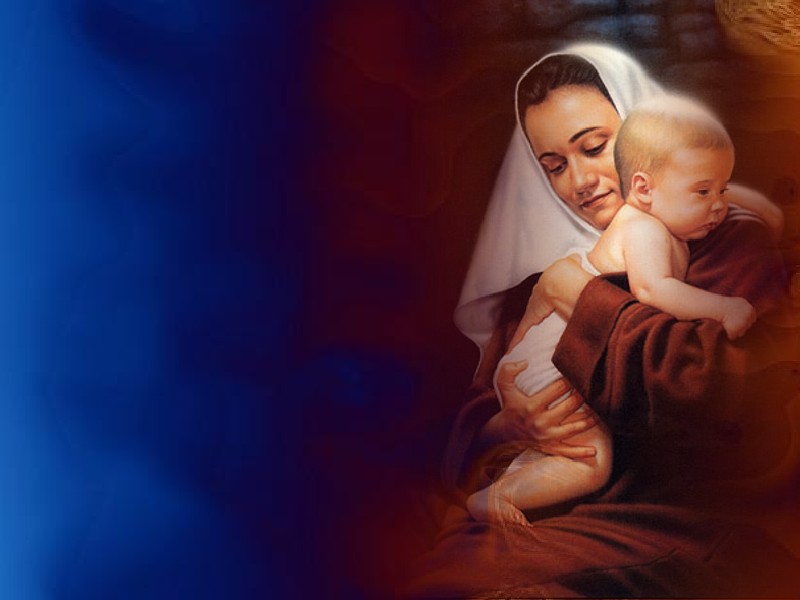 Marijo, jesi li znala?
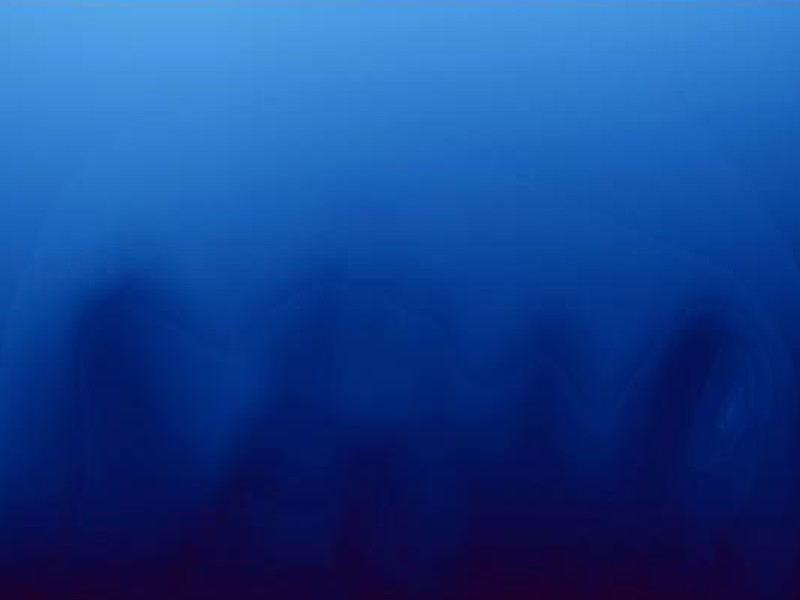 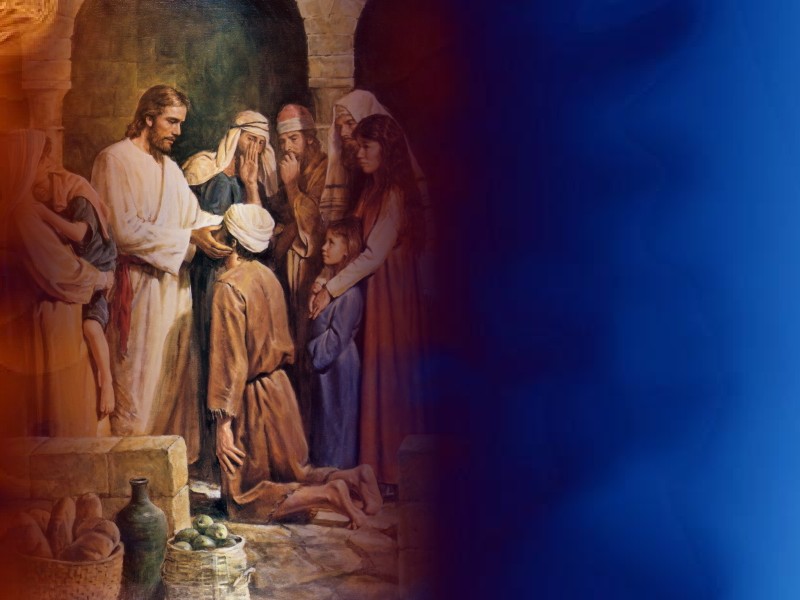 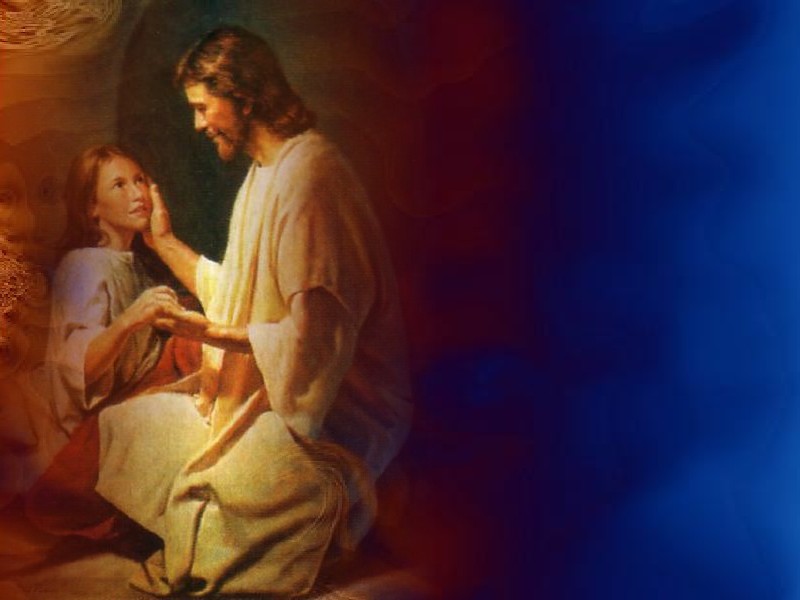 Slijepi će vidjeti, gluhi će čuti, a umrli će živjeti ponovo.
Hromi će prohodati, nijemi će govoriti pohvale Jaganjcu.
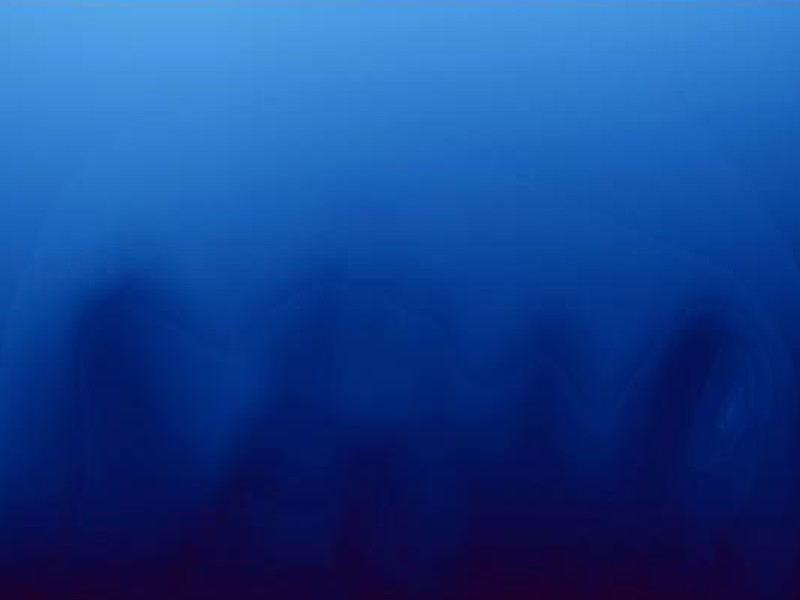 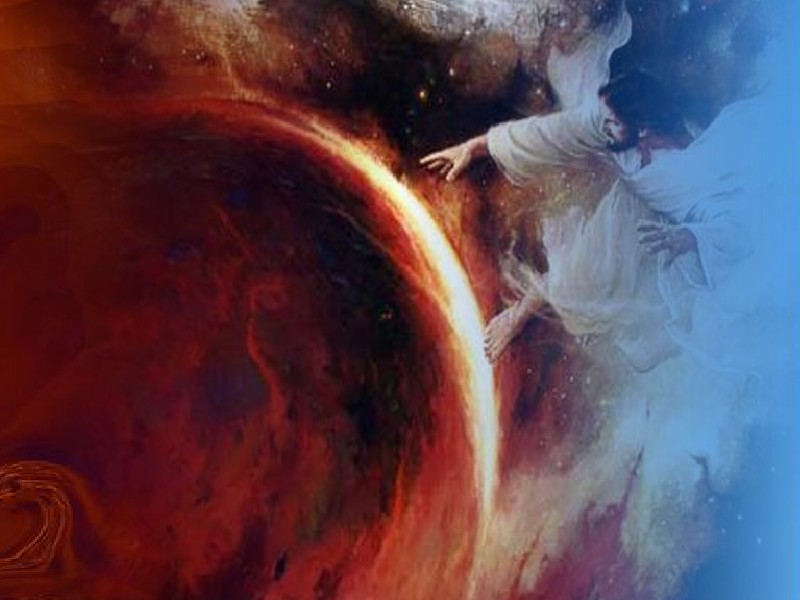 Marijo, jesi li znala da je tvoj sinčić Gospodar svega stvorenoga?
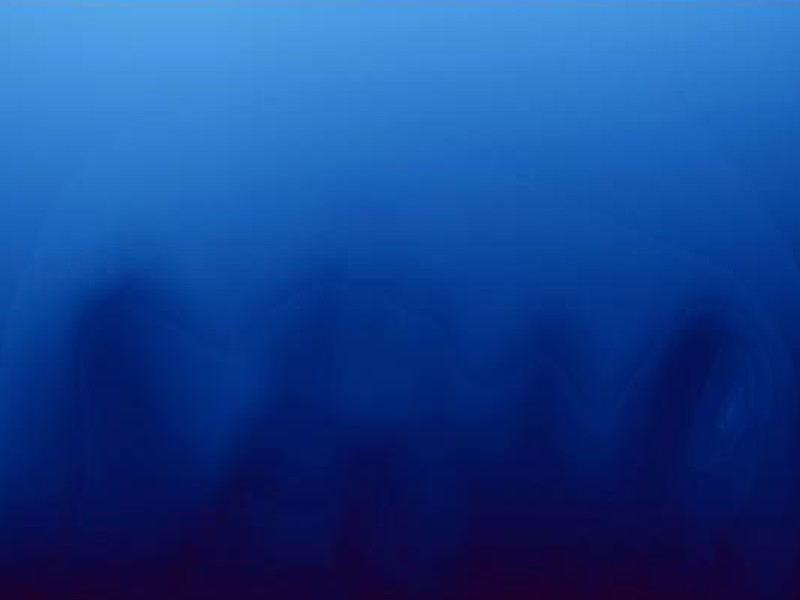 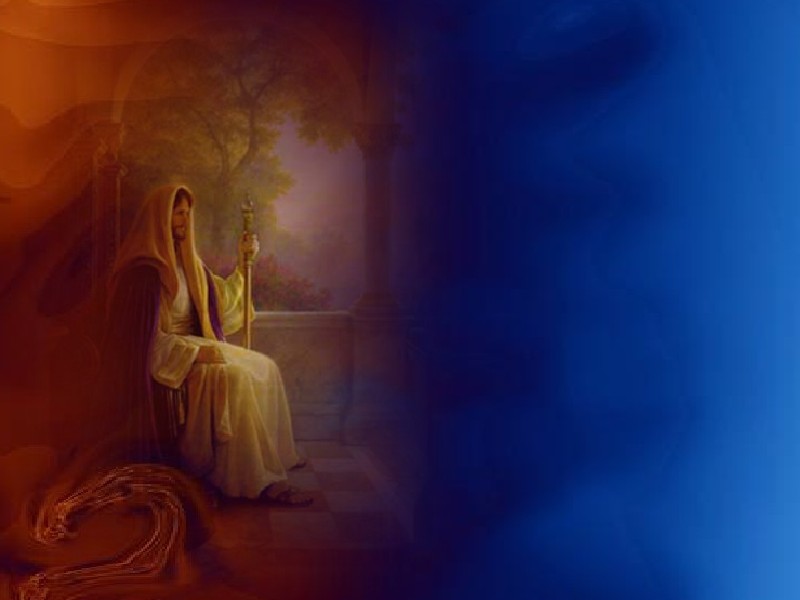 Marijo, jesi li znala da će tvoj sinčić jednoga dana vladati narodima?
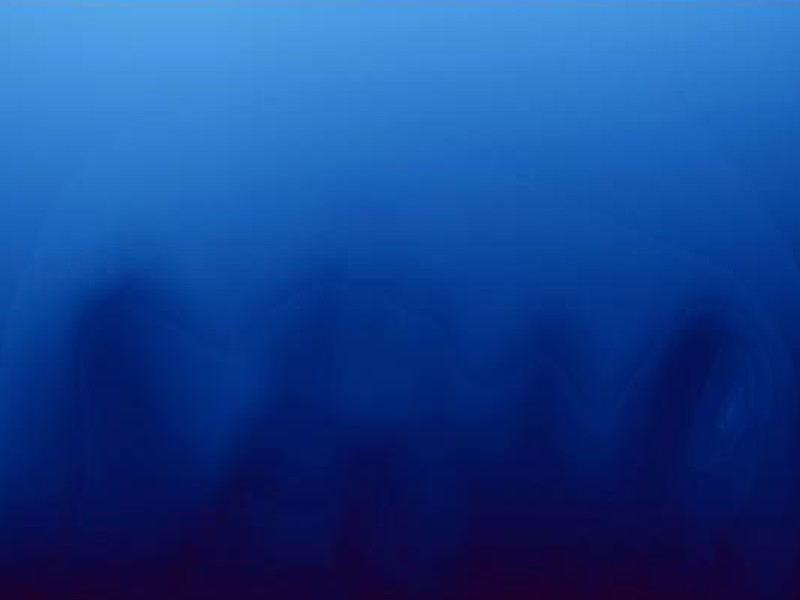 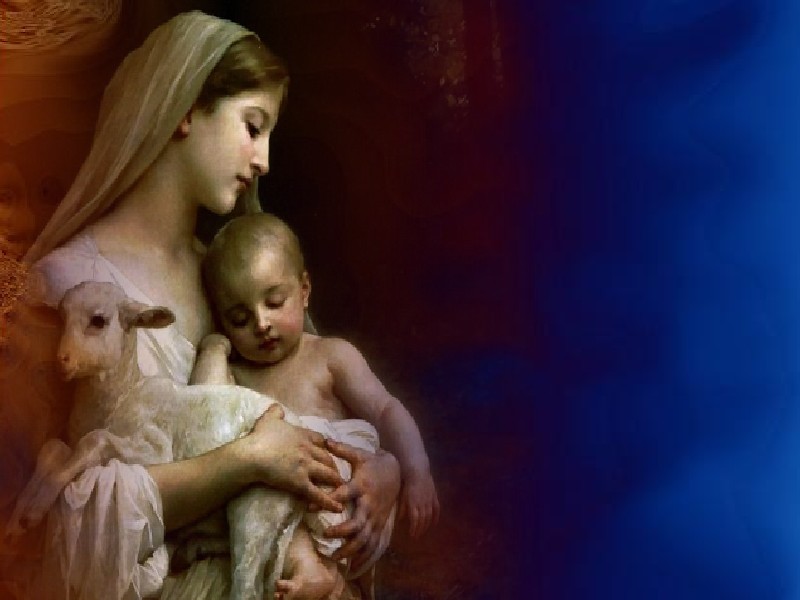 Jesi li znala da je tvoj dječačić savršeni nebeski Jaganjac?
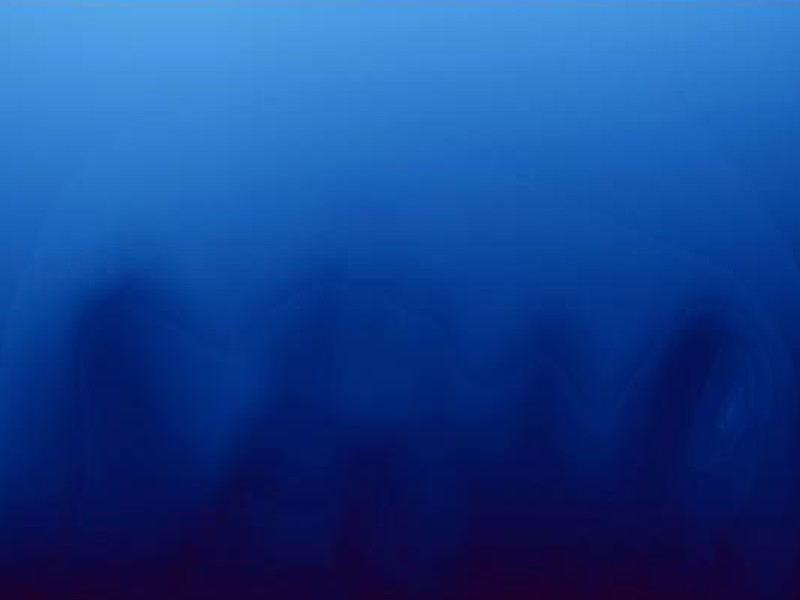 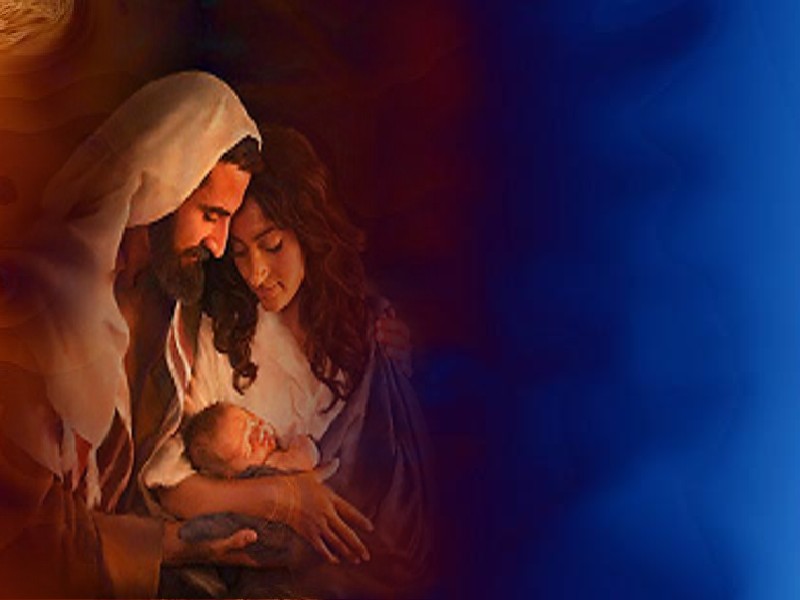 Ovo uspavano dijete koje držiš jest veliki 
JA JESAM.
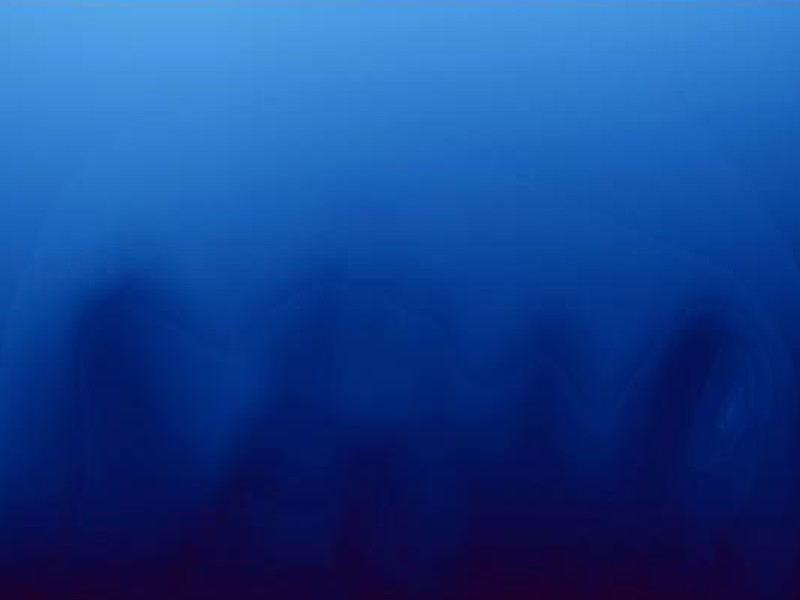 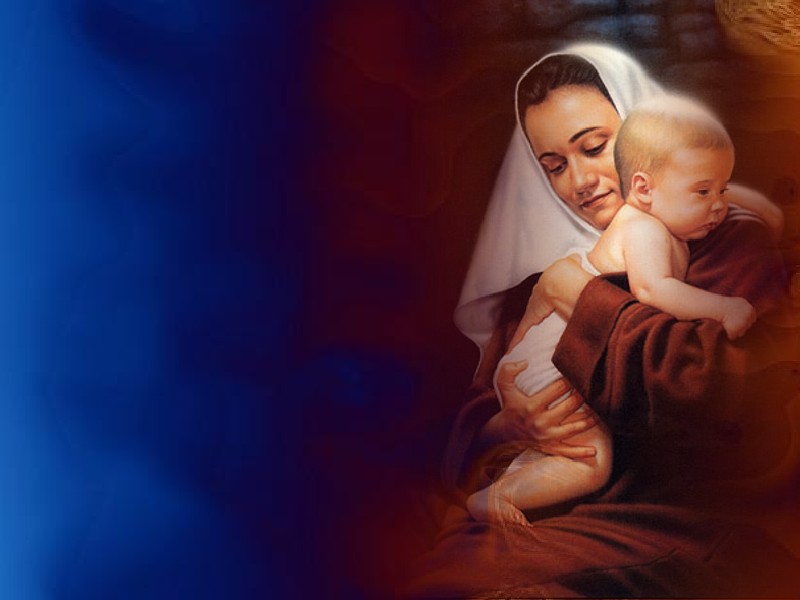 Marijo, jesi li znala?